Εργαστήριο 2Επιχειρηματικές Δεξιότητες
Disclaimer: Το Πανεπιστήμιο Αιγαίου και η Βιβλιοθήκη του Πανεπιστημίου Κύπρου αναγνωρίζει ότι το παραγόμενο έργο, τα εργαλεία και η μεθοδολογία αποτελεί πνευματική ιδιοκτησία του Impact Hub Athens και αποδέκτης του παραγόμενου έργου είναι αποκλειστικά μέλη του XXX και των συνεργατών του consortium για χρήση σχετικά με την υλοποίηση του έργου Interreg V-A Ελλάδα-Κύπρος 2014-2020 με τίτλο «Διασυνοριακό δίκτυο προώθησης της επιχειρηματικότητας σε εντυπο-ανάπηρα άτομα με χρήση έξυπνων εργαλείων πρόσβασης στις βιβλιοθήκες» και ακρωνύμιο «ΟΜΗΡΟΣ»  και του φοιτητικού τους κοινού.
Η χρήση πέραν των συμφωνημένων σκοπών και ατόμων  δεν επιτρέπεται χωρίς τη σύμφωνη γνώμη της Impact Hub Athens.
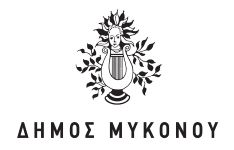 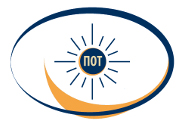 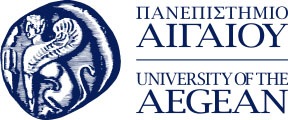 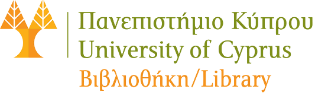 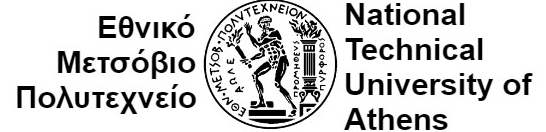 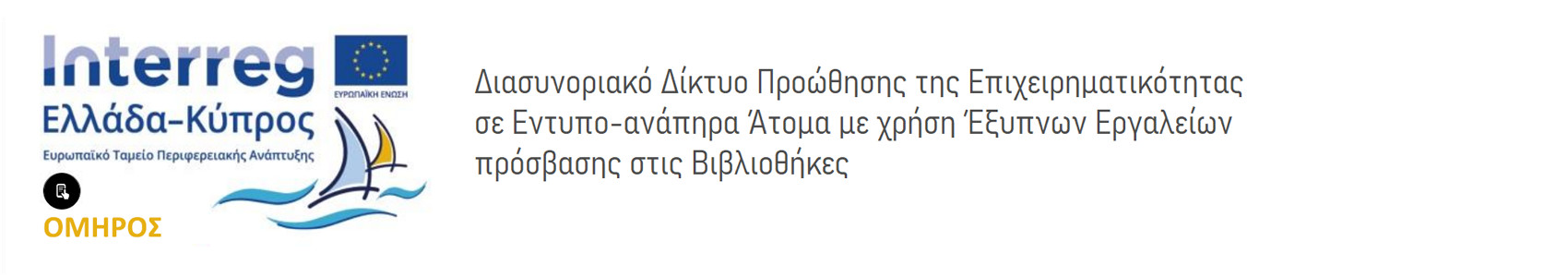 Περιεχόμενα
Άσκηση ενεργοποίησης
Επικοινωνία- Ενεργητική ακρόαση
Ενσυναίσθηση
Επίλυση προβλημάτων
Ομαδικότητα 
Δημιουργικότητα
Ηγεσία
Κλείσιμο
2
Άσκηση Ενεργοποίησης
Αν είχες για super δύναμη, 
μια συγκεκριμένη δεξιότητα, 
ποια θα ήταν αυτή;
Επικοινωνία- Ενεργητική Ακρόαση
Επικοινωνία- Ενεργητική Ακρόαση- Άσκηση
Χωριστείτε σε ζευγάρια. Ένας θα μεταφέρει ένα δίλημμα που αντιμετωπίζει αυτήν την περίοδο και αφορά ένα θέμα της καθημερινότητας του (ομιλητής) και ο άλλος θα ακούει προσεχτικά και καθρεφτίζει τα σημαντικά (ακροατής). 

Στην συνέχεια συζητάμε:
Τα άτομα που εξέφρασαν το δίλημμα τους ένιωσαν ότι ακούστηκαν;
To καθρέφτισμα των ακροατών στο τέλος ήταν αντιπροσωπευτικό των όσων μοιράστηκαν οι ομιλητές;
Πως ένιωσαν οι ακροατές; 
Συμπίπτουν οι απόψεις και των δυο στο ότι συνέβη μεταξύ τους;
Τι έκαναν οι ακροατές καλά;
Ενεργητική Ακρόαση
Η ενεργητική ακρόαση είναι η βάση της αποτελεσματικής επικοινωνίας. Είναι εκείνη που μας επιτρέπει να ακούμε πίσω από τις λέξεις του συνομιλητή μας, να κατανοούμε τη θέση του άλλου και να αφήνουμε πίσω τις δικές μας υποθέσεις. 
Τι περιλαμβάνει:
Πρόθεση ενδιαφέροντος 
Εκφράσεις ενδιαφέροντος (κούνημα του κεφαλιού, "εντάξει", "μμμ", "α-χα", "σωστά".)
Λεκτικές επιβεβαιώσεις (σε ευχαριστώ που μοιράστηκες μαζί μου τις σκέψεις σου για αυτό, ή ακούγεται πολύ δύσκολη απόφαση  και άλλα)
Παράφραση στο περιεχόμενο, μήνυμα και συναίσθημα του ομιλητή (αυτό που εννοείς/λες είναι ότι…)
Ερωτήσεις που ενθαρρύνουν τον ομιλητή να συνεχίσει (πως μπορώ να σε βοηθήσω, πώς αυτό σε κάνει να νιώθεις;)
Ενσυναίσθηση
Ενσυναίσθηση – Ασκηση
Στην ολομέλεια συζητάμε πως πιστεύετε ότι νιώθουν οι πρωταγωνιστές των παρακάτω σεναρίων.  
Ο Γιάννης προετοιμάζεται για μια συνέντευξη που τον ενδιαφέρει πάρα πολύ.
Η Ελένη παραιτείται από τη δουλειά της για να ξεκινήσει τη δική της επιχείρηση.
Η Νίκη και ο Μιχάλης αποφασίζουν να διακόψουν τη σχέση τους μετά από 5 χρόνια σχέση.
Στη συνέχεια συζητάμε:
Πως σας φάνηκε η άσκηση;
Πιστεύετε ότι υπάρχει υποκειμενικότητα στο τρόπο που κανείς βιώνει μια συνθήκη;
Τι πιστεύετε ότι περιλαμβάνει η δεξιότητα της ενσυναίσθησης;
Πόσο εύκολο ή δύσκολο είναι να αναπτύξει κανείς ενσυναίσθηση;
Ενσυναίσθηση
Ενσυναίσθηση είναι η ικανότητα κάποιου να αισθάνεται τα συναισθήματα των άλλων ανθρώπων, σε συνδυασμό με την ικανότητα του να φαντάζεται τι μπορεί να σκέφτεται ή να αισθάνεται κάποιος άλλος

Στην ενσυναίσθηση:
Αφήνουμε στην άκρη τις δικές μας αξιολογικές κρίσεις
Προσπαθούμε να αντιληφθούμε το κόσμο του άλλου μέσα από τα μάτια του και όχι μέσα από τις δικές μας εμπειρίες
Αποφεύγουμε να μεταφέρουμε δικές μας εμπειρίες, να δώσουμε συμβουλές και να κατευνάσουμε την κατάσταση
Ξεχωρίζουμε το πως νιώθουμε εμείς για αυτό που συμβαίνει
Επίλυση Προβλημάτων
Επίλυση Προβλημάτων – Άσκηση
Στην Ελλάδα παράγονται κάθε χρόνο πάνω από 700000 τόνοι πλαστικών απορριμμάτων, καθιστώντας το πρόβλημα αυτό αρκετά σοβαρό για τη βιωσιμότητα του περιβάλλοντος.
Σε ομάδες των τεσσάρων συζητήστε τι θα κάνατε για τη μείωση των πλαστικών απορριμμάτων στη γειτονιά σας. 
Στη συνέχεια κάθε ομάδα θα μας παρουσιάσει την ενέργεια που σκέφτεται να ακολουθήσει για την επίλυση του προβλήματος και τον τρόπο που κατέληξαν σε αυτήν την ιδέα. 
Στην ολομέλεια συζητάμε:
Πώς σας φάνηκε;
Πώς δουλέψατε στις ομάδες σας;
Σας δυσκόλεψε κάτι, εάν ναι τι;
Επίλυση Προβλημάτων
Αναφέρεται στην ικανότητα εύρεσης λύσης σε μια κατάσταση ή πρόκληση

Τα 6 βήματα επίλυσης προβλημάτων
Καθορίζω το πρόβλημα όσο πιο ξεκάθαρα μπορώ. Διατυπώνω τις συγκεκριμένες συμπεριφορές, καταστάσεις και συνθήκες που το διαμορφώνουν 
Παράγω όσες περισσότερες λύσεις μπορώ χωρίς φίλτρο σχετικά με την ποιότητα αυτών. Όσο πιο δημιουργικοί είμαστε στην παραγωγή λύσεων τόσο το καλύτερο.
Αξιολογώ όλες τις εναλλακτικές λύσεις. Εξαλείφω όσες είναι ακατάλληλες και βάζω τις υπόλοιπες σε σειρά προτίμησης. Στο τέλος τις αξιολογώ με βάση τα πλεονεκτήματα και τα μειονεκτήματα τους. 
Επιλέγω λύση. Προσδιορίζω το ποιος θα αναλάβει τι, πως θα εφαρμοστεί η λύση και πότε θα υλοποιηθεί.
Εφαρμόζω τη λύση
Αξιολογώ το αποτέλεσμα. Αξιολογώ την αποτελεσματικότητα της λύσης, αν χρειάζονται να γίνουν αλλαγές ή αν χρειάζεται να επιλέξω κάποια άλλη από τις εναλλακτικές
Ομαδικότητα
Ομαδικότητα – Άσκηση
Όλοι μαζί καθόμαστε σε κύκλο και καλούμαστε να συγχρονιστούμε μετρώντας μέχρι το 20. 
Ένας λέει δυνατά το νούμερο 1 και στην συνέχεια όλοι μετράμε από μέσα μας μέχρι το 20. Όταν φτάσουμε στο 20 το φωνάζουμε δυνατά.
Στη συνέχεια συζητάμε:
Ήταν εύκολο ή δύσκολο;
Τι μας βοήθησε να συγχρονιστούμε ή τι μας δυσκόλεψε;
Τι άλλο περιλαμβάνει η δεξιότητα της ομαδικότητας;
Ομαδικότητα 1
Η ομαδικότητα σημαίνει το να εργάζεται κανείς από κοινού με άλλον ή με άλλους για την επίτευξη κοινού στόχου.

Τι περιλαμβάνει η δεξιότητα της ομαδικότητας:
Κοινό σκοπό για εξασφάλιση συνοχής και συνέργειας
Αποτελεσματική επικοινωνία
Εμπιστοσύνη και σεβασμό
Διαφορετικότητα και συμπερίληψη 
Ξεκάθαρους ρόλους και αρμοδιότητες 
Ευελιξία και προσαρμοστικότητα 
Επίλυση συγκρούσεων 
Κοινή λήψη αποφάσεων
Δημιουργικότητα
Δημιουργικότητα - Άσκηση
Συνδυάστε με την ομάδα σας 2 ή περισσότερα αντικείμενα και φτιάξτε όσα περισσότερα ασυνήθιστα προϊόντα/ υπηρεσίες μπορείτε με νόημα.
Λίστα αντικειμένων: Σύννεφο, ποδήλατο, βιβλίο, μπανάνα, καρέκλα, κιθάρα, δέντρο, γυαλιά, πίτσα, κάμερα, παπούτσι, μαξιλάρι, κλειδί, λουλούδι, λάπτοπ, καφές, μπάλα, φτερό, ομπρέλα.
Μόλις ολοκληρώσουν κάθε ομάδα μας παρουσιάζει τις ιδέες της και τη σκέψη πίσω από αυτές.
Στην ολομέλεια συζητάμε σχετικά 
Πως σας φάνηκε η άσκηση;
Σας φάνηκε εύκολο ή δύσκολο και γιατί;
Τι περιλαμβάνει αυτή η δεξιότητα;
Γιατί μπλοκάρουμε τη δημιουργικότητα μας καθώς μεγαλώνουμε;
Δημιουργικότητα 1
Η δεξιότητα της δημιουργικότητας περιλαμβάνει έναν συνδυασμό γνωστικών, συμπεριφορικών και συναισθηματικών ικανοτήτων, που επιτρέπουν στα άτομα να δημιουργήσουν νέες και πολύτιμες ιδέες, λύσεις ή καλλιτεχνικές εκφράσεις. 
Η δημιουργικότητα περιλαμβάνει τη(ν):
Ικανότητα παραγωγής ιδεών 
Ευελιξία 
Πρωτοτυπία
Επίλυση προβλημάτων 
Κριτική Σκέψη 
Φαντασία
Ηγεσία
Ηγεσία- Άσκηση
Χωριστείτε σε δυάδες
Προσπαθήστε με τη σειρά να κινητοποιήσετε ο ένας τον άλλον να ξεκινήσει μια δική του επιχείρηση που επιθυμεί πολύ αλλά που νιώθει ότι δεν έχει όλα τα απαιτούμενα προσόντα. 
Στην ολομέλεια συζητάμε 
Πως σας φάνηκε η άσκηση;
Σας φάνηκε εύκολο ή δύσκολο και γιατί;
Ποια άλλα χαρακτηριστικά/δεξιότητες έχει ένας ηγέτης;
Ποια η διαφορά μεταξύ ηγέτη και μάνατζερ ή αφεντικού;
Ηγεσία 1
Η ηγεσία περιλαμβάνει μια σειρά από δεξιότητες που επιτρέπουν στα άτομα να εμπνέουν/καθοδηγούν, να αναλαμβάνουν την ευθύνη και να αναθέτουν αποτελεσματικά εργασίες.

Τι περιλαμβάνει:
Όραμα και Στρατηγική Σκέψη
Επικοινωνιακές Δεξιότητες
Ενσυναίσθηση 
Ικανότητα Λήψης Αποφάσεων 
Ομαδικό πνεύμα
Προσαρμοστικότητα και ευελιξία
Υπευθυνότητα
Συνεχή Μάθηση
Κλείσιμο
Πώς φεύγουμε από εδώ σήμερα;
Ευχαριστούμε για την προσοχή σας!